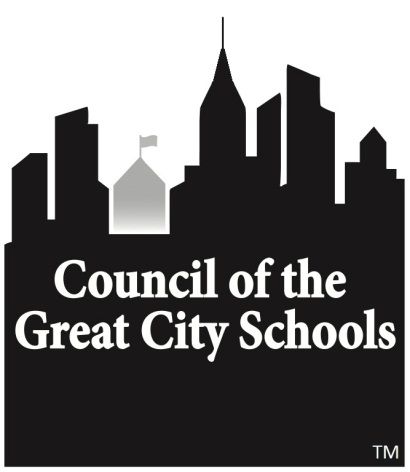 WASHINGTON  UPDATE
Curriculum & Research
Directors’ Meeting

July 13, 2012
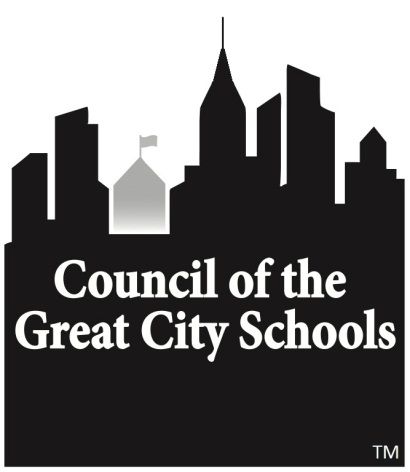 WASHINGTON  UPDATE
What We’ll Cover:

Budget and Appropriations
Census and Title I Updates
ESEA Reauthorization
No Child Left Behind Waivers
District Race to the Top
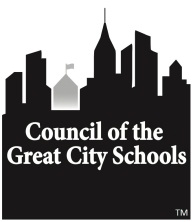 BUDGET AND 
APPROPRIATIONS
Budget and Appropriations
Proposed Funding Increases for Federal FY 2013
Budget and Appropriations
Sequestration

The Budget Control Act of 2011 increased the federal debt ceiling, but also required the creation of a bipartisan “Super Committee” 
The Super Committee’s task was to agree to $1.2 trillion in federal budget savings for the next ten years
If the Committee failed to approve these savings, the Budget Control Act required across-the-board budget cuts in most defense and domestic programs beginning in January of 2013.
These across-the-board cuts are known as “sequestration”
Budget and Appropriations
Sequestration

Sequestration automatically cuts the budget by $110 billion per year, beginning in the middle of FY 2013 (January 2, 2013)
Half of the cuts ($55 billion) comes from Defense programs, and the other half from the rest of the budget
Limited number of critical safety net program are excluded from sequestration cuts, including Social Security, Medicare, Child Nutrition, and Medicaid
Budget and Appropriations
Sequestration

Current thinking is that action by Congress and the President, probably after the November elections, will try to avoid sequestration, as well as the expiration of current tax provisions
Lack of action could result in a potential 8 or 9% cut to federal education programs through sequestration, beginning in federal FY 2013 (the 2013-14 school year)
Additional issues for the FY 2012 funding for four education programs that were substantially advanced-funded into FY 2013:
Title I, Title II, IDEA, and Perkins
Budget and Appropriations
Sequestration

As a result of the advanced funding, FY 2012 allocations for the four programs may be subject to retroactive cuts in January 2013, in the middle of the upcoming 2012-13 school year
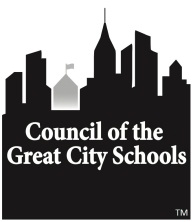 Census and Title I Updates
Census and Title I Updates
Annually updated Census data is used to direct Title I funding 
Changes in the poverty count at the district level, as compared to the change in the national poverty level, affects annual Title I increase or decrease in a district
Census and Title I Updates
The virtual freeze in total funding for Title I nationwide, combined with the increased number of children in poverty in other areas in the country, means Council districts are likely to lose Title I funding, even if their poverty increased
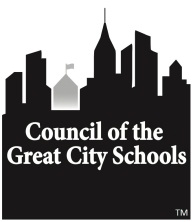 ELEMENTARY AND SECONDARY 
EDUCATION ACT (ESEA)
Reauthorization of ESEA
Action on Capitol Hill


Senate committee approved ESEA legislation in October of 2011, with all Democrats and three Republicans voting in support
House committee approved ESEA legislation in February of 2012 on a party line vote, with no Democratic support
Floor action on the reauthorization in either House or Senate is unlikely before the end of this year
Reauthorization of ESEA
Provisions in House and Senate Legislation

House Bills:  Program Authorizations

Title I:
Traditional Title I programs, and percentage set-asides for Migrant Education, Neglected and Delinquent Education, English Language Acquisition, and Indian Education formula grants

Title II: 
Existing Title II-Part A, and new Part B (Teacher and Leader Flexible Grant)

Title III:
Charter Schools, Magnet Schools, Parent Engagement, Local Academic Flexible Grant
Reauthorization of ESEA
Provisions in House and Senate Legislation
Senate Bill:  Program Authorizations
Reauthorization of ESEA
Provisions in House and Senate Legislation
Elements of State Accountability System
Reauthorization of ESEA
Title I Formula
 
Four formula grants comprise the total Title I funding:
Basic, Concentration, Targeted, and Education Finance Incentive Grants 

Targeted and Education Finance grants use weighted calculations – applied to numbers or percentages of poverty

A House ESEA amendment would  have phased out the weighting of numbers of poverty, and use only percentages
Reauthorization of ESEA
Provisions in House and Senate Legislation
Elements of State Accountability System
Reauthorization of ESEA
Provisions in House and Senate Legislation
Section 1116 Interventions
Reauthorization of ESEA
Provisions in House and Senate Legislation
English Language Learners
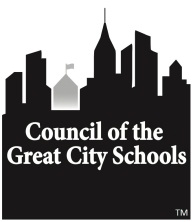 No Child Left Behind 
Waivers
No Child Left Behind Waivers
Round One

Eleven states submitted applications in November 2011 for waivers from key provisions of the No Child Left Behind Act (NCLB) in exchange for implementing certain reforms

Waiver applications were approved by the Administration in early February 2012

Round One States: Colorado, Florida, Georgia, Indiana, Kentucky, Massachusetts, Minnesota, New Jersey, New Mexico, Oklahoma, and Tennessee
No Child Left Behind Waivers
Round Two

Twenty-six states and District of Columbia formally submitted waiver requests in February 2012

States approved to date: Arkansas, Connecticut, Delaware, Louisiana, Maryland, Missouri, New York, North Carolina, Ohio, Rhode Island, South Dakota, Utah, Virginia, Washington, and Wisconsin

Ten states plus the District of Columbia are pending

Fourteen states have not requested waivers and may apply by September 6, 2012. 


Local waivers for districts in non-participating states are still up in the air
No Child Left Behind Waivers
Principles for Waiver applications:

Principle 1: College and Career-Ready Expectations for All Students, including adopting higher standards and high-quality assessments to measure growth

Principle 2: Differentiated Recognition, Accountability and Support, including (a) a differentiated accountability and support system; (b) ambitious annual measurable objectives (to replace AYP targets); (c)Priority (state bottom 5%), Focus (state bottom 10% with greatest gaps), and Reward Schools; (d) incentives and supports for other Title I schools and (e) capacity building

Principle 3: Supporting Effective Instruction and Leadership, including adopting and implementing teacher and principal evaluation and support systems (state frameworks)
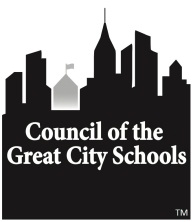 District Race to the Top
District Race to the Top (D-RTTT)
District Race to the Top Grant Competition:


In General —

$400 million available for approximately 20 D-RTTT grants

Designed to incentivize comprehensive reform and innovation in elementary and secondary education

Focused on enabling students to graduate college and career-ready through implementation of personalized student-focused approaches to differentiated instruction, using collaborative, data-based strategies, and 21st century tools to deliver instruction and supports
District Race to the Top (D-RTTT)
District Race to the Top Grant Competition:


Eligibility —

School districts or consortia of school districts

Application may cover all schools or a portion of schools (e.g. lowest-performing, feeder patterns, early grades, or secondary math)

Minimum of 2500 students and at least 40 percent FRPL low-income eligibility

Districts may participate in only one RTTT-D application (separately or in a consortium)
District Race to the Top (D-RTTT)
District Race to the Top Grant Competition:


Eligibility (continued)—

Commitment to implement a teacher, principal, superintendent and school board evaluation system no later than school year 2014-15

Demonstrate to robust data system that at minimum has a teacher-student match and the ability to match student level P-12 and higher education data

Requires the signatures of the LEA’s superintendent, school board, and local union/association president
District Race to the Top (D-RTTT)
District Race to the Top Grant Competition:


Other Requirements—

Five day opportunity for state comment and LEA response 
Five day opportunity for Mayor, City or Town Administrator comment and LEA response  
MOU required for consortia application  
Districts with discipline or expulsion over-representation will be required to conduct a district assessment and develop a remedial plan.  
Individual school plans must be developed within 100 days of the grant award.
District Race to the Top (D-RTTT)
District Race to the Top Grant Competition:


ABSOLUTE PRIORITY -- PERSONALIZED LEARNING ENVIRONMENT(S)

Address how you will create student-centered learning environments, including the use of a personalized learning plan, using the four core educational reform areas of state Race to the Top:
College and Career Ready standards and assessments
Data systems
Effective teachers and principals
Supporting struggling schools
District Race to the Top (D-RTTT)
District Race to the Top Grant Competition:


COMPETITIVE PREFERENCE PRIORITY

Extent to which public and private resources are integrated to augment the schools’ core resources by providing additional student and family supports, including partnerships with public and private organization such as public health, after-school, social services, businesses, civic groups, CBOs, early learning programs and post-secondary institutions to support the personalized learning plan under the Absolute Priority
District Race to the Top (D-RTTT)
District Race to the Top Grant Competition:


APPLICATION CATEGORIES

School Districts in Race to the Top States
Rural LEAs in Race to the Top States
School Districts in non-Race to the Top States
Rural LEAs in non-Race to the Top States
District Race to the Top (D-RTTT)
District Race to the Top Grant Competition:


RANGE OF GRANT AWARDS

2,500-5,000 students:	$15-$20 million
5,001-9,999 students:	$17-$22 million
10,000+ students:		$20-$25 million

Up to an additional $2 million may be requested for addressing a specific area or population under the Personalized Learning Environment priority, and provides a clear, discrete, and innovative solution that is replicable in other schools.
District Race to the Top (D-RTTT)
District Race to the Top Grant Competition:


SELECTION CRITERIA —

Vision:  Advancing excellence and equity through personalized student and educator support, and overall and subgroup achievement goals

District Capacity and Success Factors: Demonstrating Reform Conditions through a 4-year track record of improved student outcomes and gap closing, use of at least one of the “four reform models”, and stakeholder engagement and support; as well as a High Quality Implementation Plan
District Race to the Top (D-RTTT)
District Race to the Top Grant Competition:


SELECTION CRITERIA (continued) —

Preparing Students for College and Careers: Supporting each student’s learning needs and maintaining a CCR trajectory

Learning: Equipping students for goal setting, teamwork, critical thinking and problem-solving

Teaching: Empowering educators through professional teams and communities, access to data and resources, as well as training necessary to support students’ personalized learning plans
District Race to the Top (D-RTTT)
District Race to the Top Grant Competition:


SELECTION CRITERIA (continued) —

Policy and Infrastructure: ensuring every student, educator, parent and other stakeholders have access to the support and resources needed to implement personalized learning

Performance Measurement: Demonstrating access to effective educators (by subgroup of students), maintaining a CCR trajectory, catch-up measures, weekly use of personalized learning plans, graduation rates, working condition surveys and student surveys
District Race to the Top (D-RTTT)
District Race to the Top Grant Competition:


SELECTION CRITERIA (continued) —

Transition Plan and Continuous Improvement: Status analysis, timelines, targets, and deliverables

Budget and Sustainability:  Plan for use of all funds related to the RTTT-D project, and plan for sustaining activities over post-grant period of at least three years
ANY QUESTIONS?
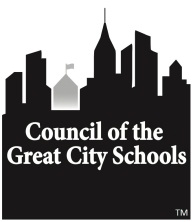